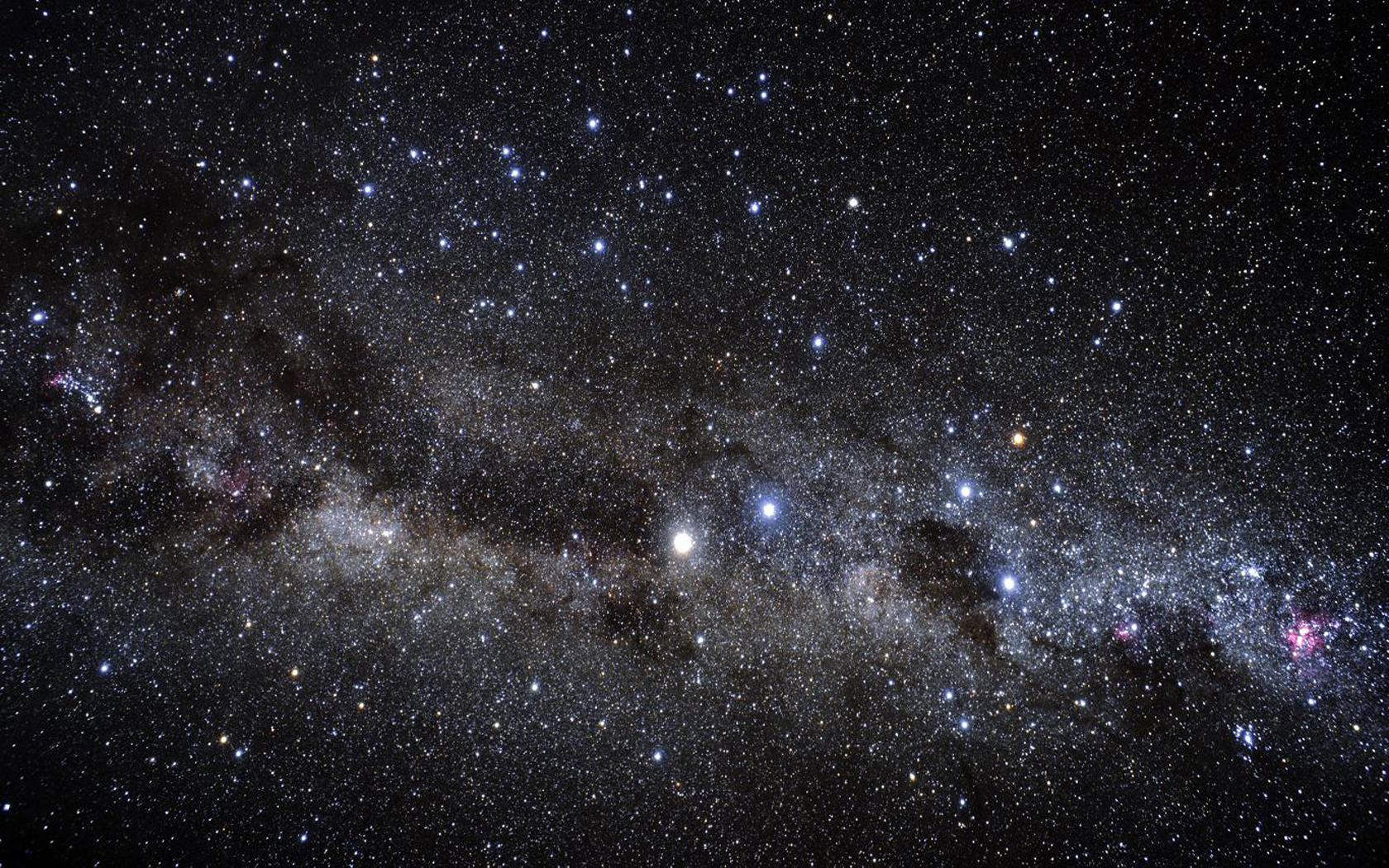 RMA a vesmír
Jakub Fučík
Vesmírný prostor
„Vzduchoprázdný prostor, který obklopuje vesmírná tělesa (planety, 	hvězdy, asteroidy apod.)“ 
	(Daiton, B. (2001): Time and Space. Montreal: McGill-Queen's 	University Press, s. 132-133)

Geopolitický význam

Strategický význam
Motivy států pro využívání vesmíru
Zajištění bezpečnosti a bezpečnostní 	dilema

Prestiž

Strategická kultura

Vojensko-průmyslový komplex

Role vůdců

Ekonomické faktory
Průběh „dobývání“
První lidské civilizace – prvotní úvahy

Rozvoj astrologie a astronomie

Rozvoj raketových technologií
Goddard, Ciolkovskij aj.
V-2 – první umělý objekt ve vesmíru
Průběh „dobývání“
Studená válka – soupeření velmocí
1957 – Sputnik – první umělá družice
	       - Lajka – první zvíře na orbitě Země
1961 – J. Gagarin – první člověk ve vesmíru
1966 – přistání na Měsíci
1969 - Neil Armstrong a Edwin "Buzz" Aldrin

Navyšování počtu států

Příprava lidské mise na Mars – nové závody?

Pronikání soukromého sektoru
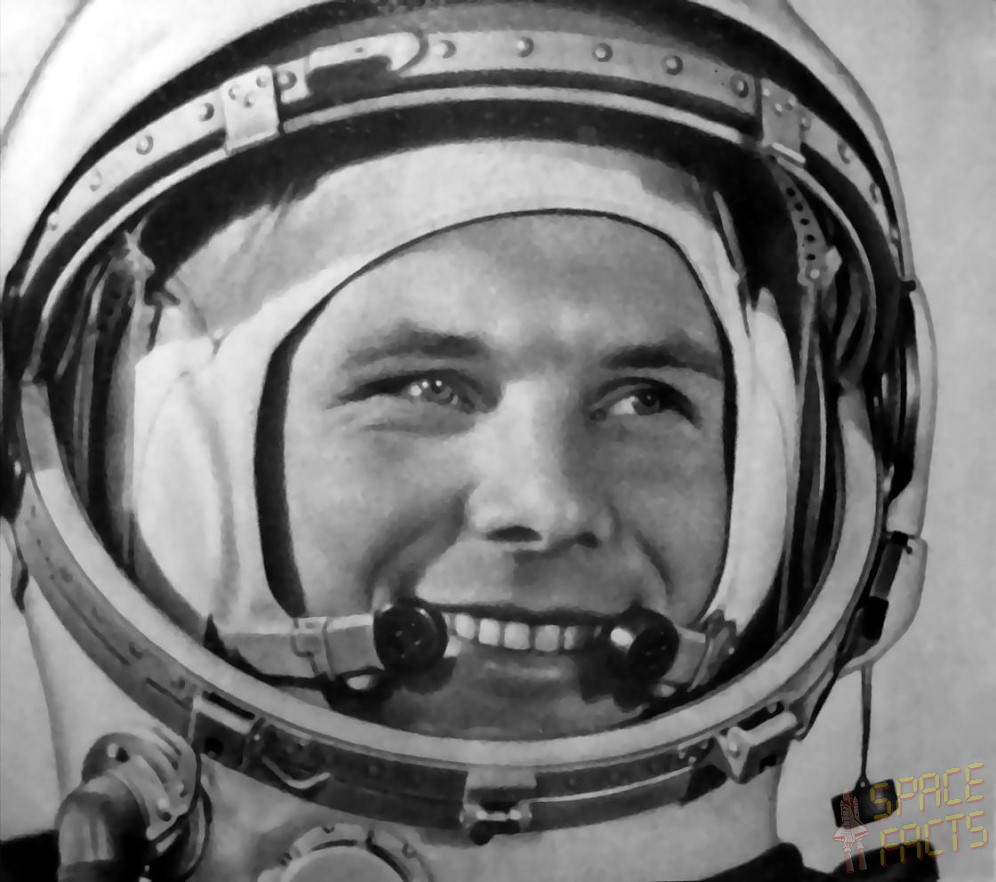 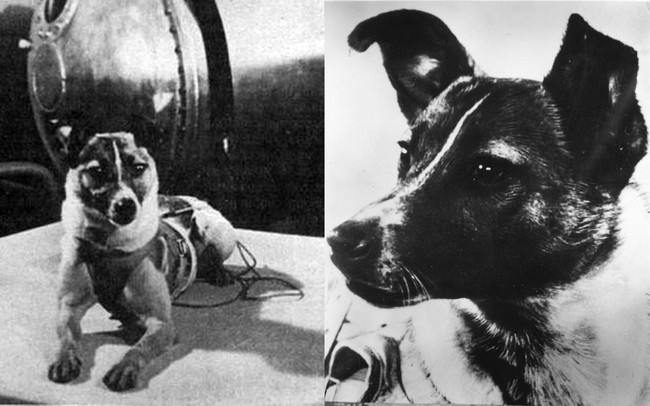 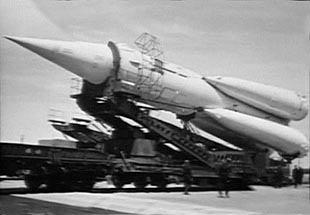 Militarizace vesmíru
Umisťování a užívání technologií ve vesmírném prostoru 	pro vojenské účely

Weaponizace a vesmírná zbraň

Problém „dual-use“ technologií
Právní regulace
Smlouva o zásadách činnosti států při výzkumu a využívání 	kosmického prostoru včetně Měsíce a jiných nebeských těles

Úmluva o mezinárodní odpovědnosti za škody způsobené 	kosmickými objekty

Dohoda o Měsíci

Smlouva o zákazu jaderných zkoušek v atmosféře, ve vesmíru a 	pod vodou
Historické projekty
Soupeření v době studené války

Útočné systémy
Balistické střely?
Orbitální bombardování
ASAT

Obranné systémy
Protiraketové systémy
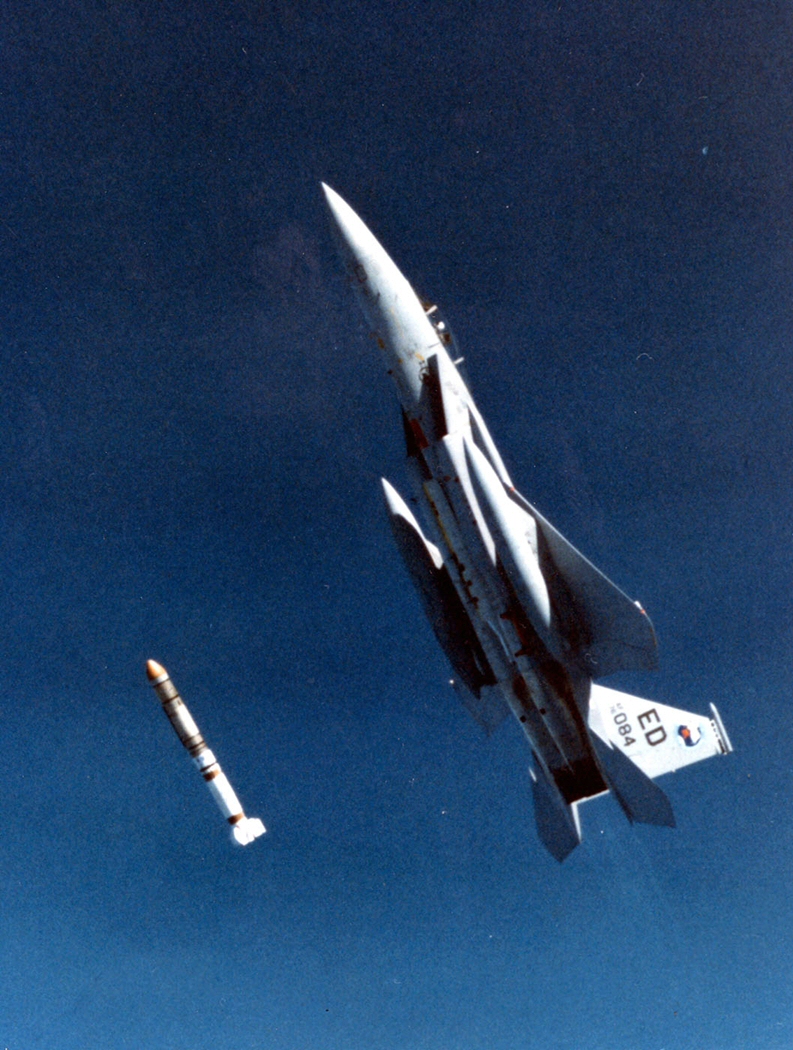 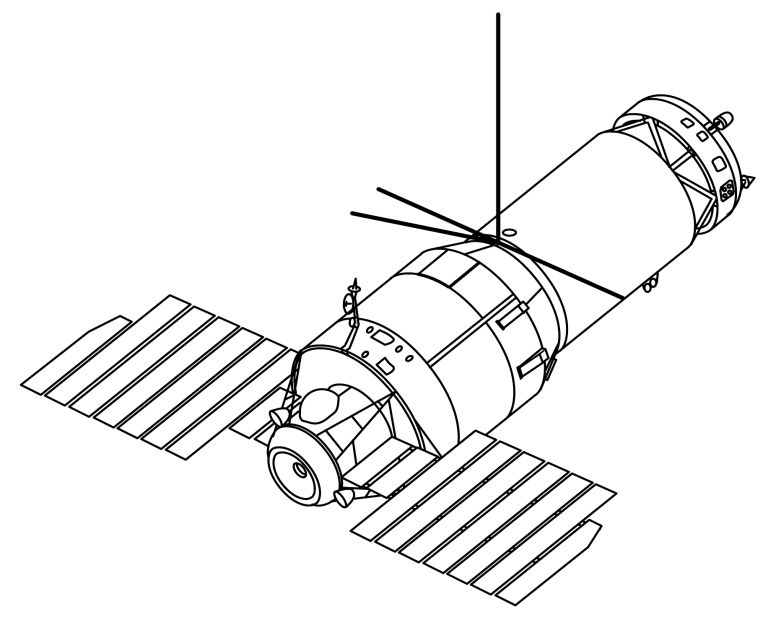 Možnosti vojenského využití
Senzory
Detekce a sledování
Navigace a navádění / přesný čas

Komunikační systémy

Zbraně umístěné ve vesmíru
Infračervené zobrazení
Výstavba zařízení na obohacování uranu v Natanzu (2002; 2004)
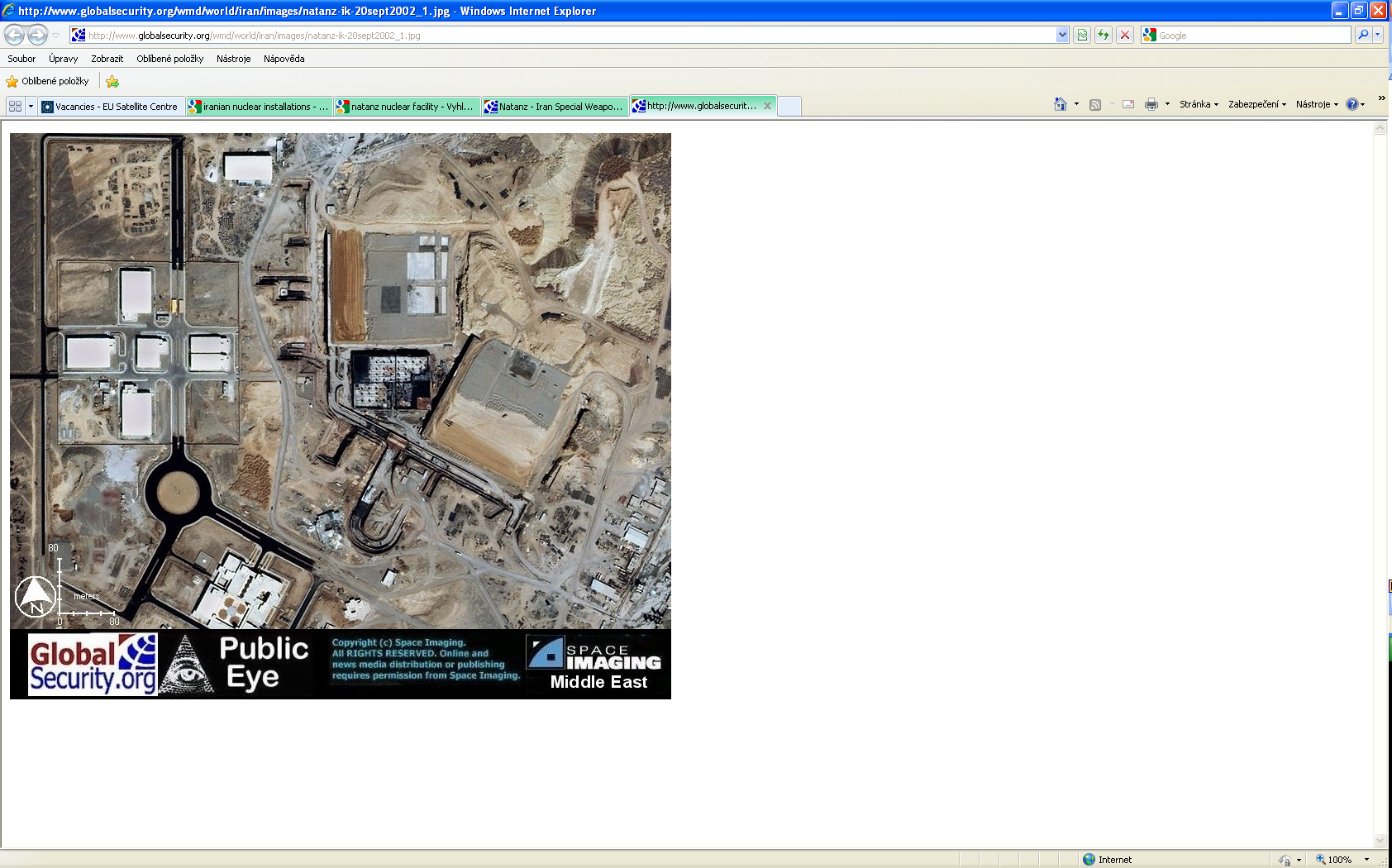 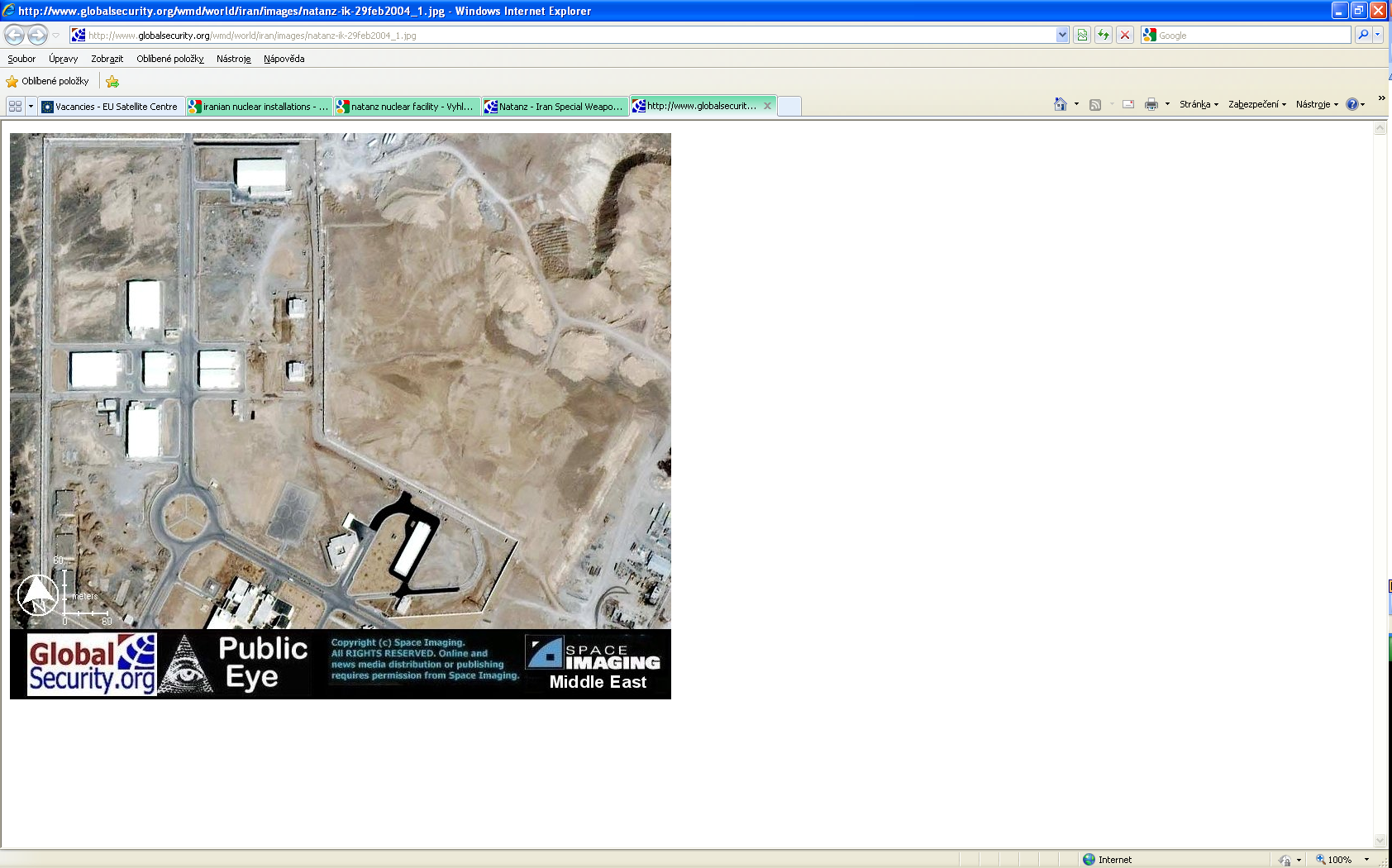 Vztah RMA a vesmírného prostoru
Vesmír hybatelem revoluce
Rozvoj technologií i strategického uvažování

Přímá dosažitelnost zemského povrchu
Vztah RMA a vesmírného prostoru
Dopady RMA na vesmírný prostor

Umístění nezbytných systémů
Realizace konceptů informační převahy
Otázka obrany/ochrany systémů
Intencionální vs. neintencionální hrozby
Děkuji za pozornost